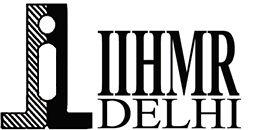 DIGITAL SOLUTION FOR WOMEN EMPOWERMENT IN RURAL DEVELOPMENT : ENHANCING HEALTH THROUGH INTEGRATED SCHEMES  SAKSHI NGO
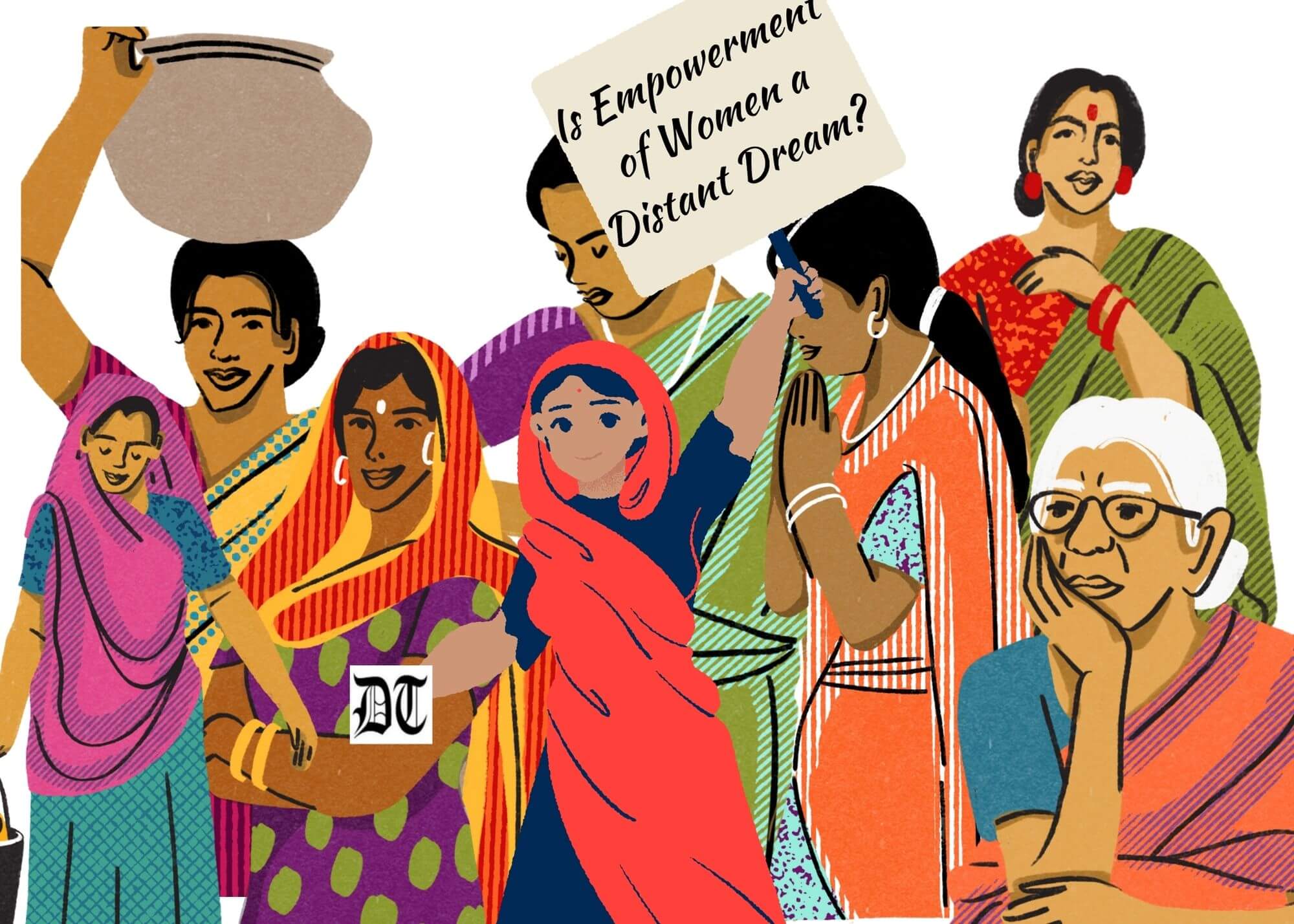 MENTOR – Dr. ANANDHI      
              BY- Dr. ARTIKA KHARE  
                        PG/22/016
                   IIHMR-DELHI
1
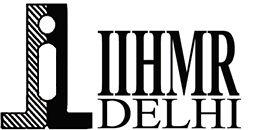 Mentor Approval
2
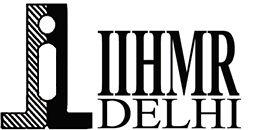 INTRODUCTION (1/2)
SAKSHI is a Non- Profit Organisation established in year 1989, with a core focus on education, health, agriculture , women & child and rural development.
It was actively promoting women empowerment in rural area by utilizing various government schemes & initiatives.
Four major rural development program in India - leveraged to promote rural women’s empowerment.  - PANCHAYTI RAJ & GRAMEEN VIKAS YOJANA  - ATAL JAL YOJANA  - MGNREGA  - NATIONAL GRAMEEN AAJEEVIKA YOJANA
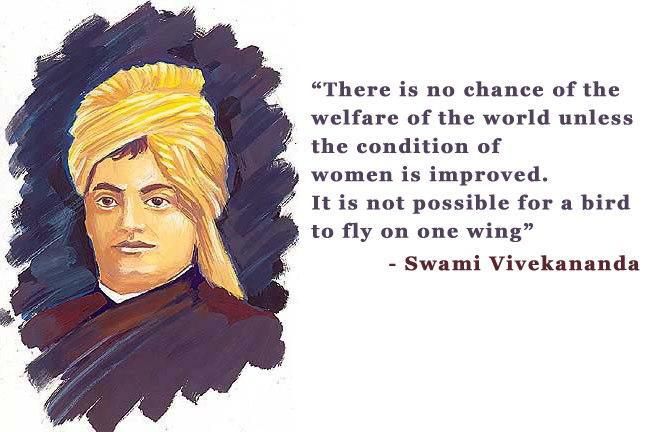 3
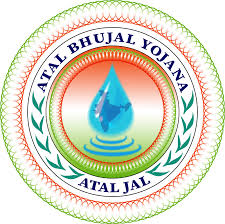 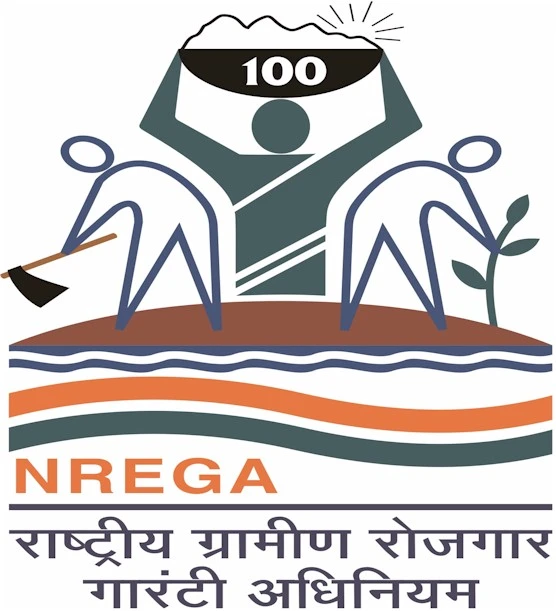 RURAL DEVELOPMENT INITIATIVES IN MADHYA PRADESH
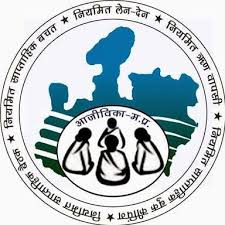 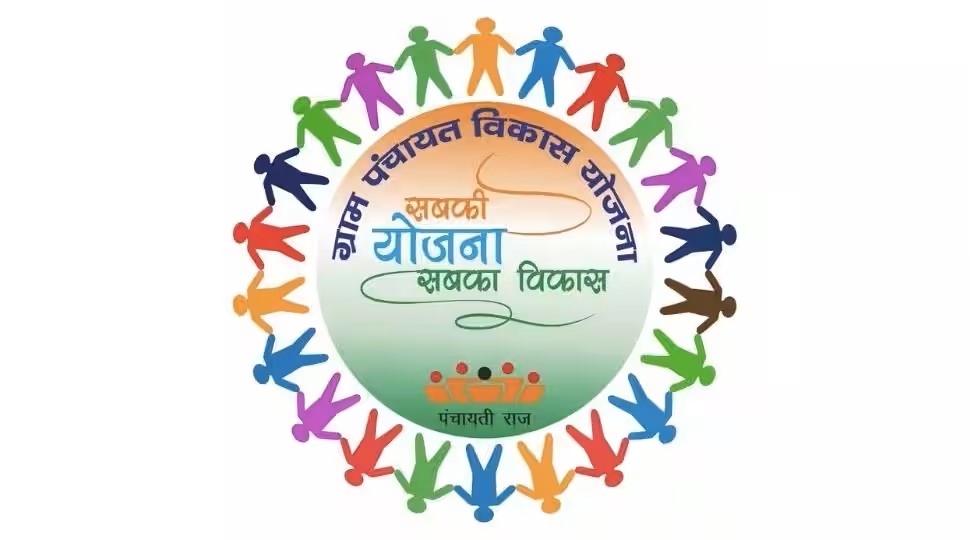 RURAL DEVELOPMENT INITIATIVES BY NGO
5
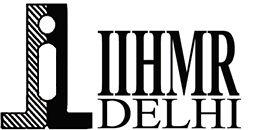 OBJECTIVE OF STUDY
Understand rural women’s awareness regarding public schemes.

Identify challenges and perception of rural women’s regarding adoption of digital technology.

Develop effective strategies to overcome barriers and challenges faced by rural women’s .

Integration of health schemes.
6
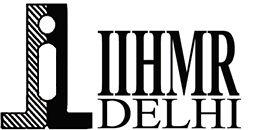 METHODOLOGY (1/2)
7
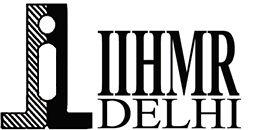 METHODOLOGY (2/2)
8
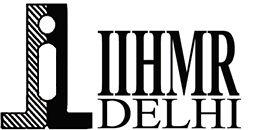 RESULTS (1/3) AWARENESS REGARDING SCHEMES
9
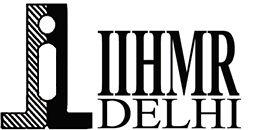 RESULTS (2/3) BARRIERS IN ADOPTING ICT
10
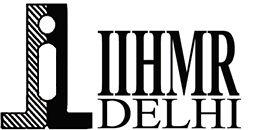 EFFECTIVE STRATEGIES (3/3)
SUPPORTIVE POLICIES AND COMMUNITY ENGAGEMENT
FORM POLICIES THAT SUPPORT WOMENS PARTICIPATION
11
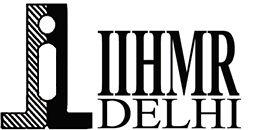 DISCUSSION (1/2)
SAKSHI NGO was established in year 1983 with the goal of providing opportunities to rural women for being self-dependent as well to contribute their portion in village development.
The NGO promotes women of rural area to independent and exhibit their traditional skills and talents, like making famous PITHORA art, variety of clay art and sculptures, sewing, making pickles, Indian wafers. By showcasing and marketing these abilities through small scale shows, SAKSHI-NGO gives rural women a platform to become more visible and make money from their crafts.
Regarding Awareness about health as well the various government scheme the major challenge found out was limited understanding because of ineffective strategies, insufficient community outreach as well low literacy rate.
12
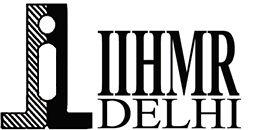 DISCUSSION (2/2)
Low literacy rate with deep seated thinking process is not allowing women of the area to come out from their home and start something new.
Gender based responsibility distribution is also one of major reason found out for low participation of women’s in community programs.
To address all these issues SAKSHI NGO is working is collaboration with government (4-schemes) to recognize the more effective method for enhancing understanding and participation of rural women’s, by improving literacy rate, increasing community engagement and employing more efficient communities techniques.
13
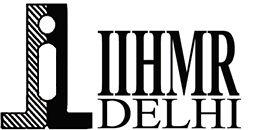 CONCLUSION
Since its founding in 1983, SAKAHI NGO has aided in the empowerment of rural women by exhibiting traditional crafts and skills and encouraging self- sufficiency and community involvement.
Not with-standing these achievements, problems faced mainly are like gender prejudice, ingrained beliefs, poor literacy rate and insufficient community involvement still persists.
NGO was working to overcome these by implementing community outreach programs into place and educating women’s about benefits of various government schemes.
These initiatives seek to raise awareness, advance literacy, and encourage more involvement in community development.
14
REFERENCE (ONLY VANCOUVER STYLE)
Gate, S. (2001). Empowerment of Women in Watershed Management: Guraiya Panchayat, Madhya Pradesh. Indian Journal of GenderStudies, 8(2), 247-256. https://doi.org/10.1177/097152150100800206
Pandey and Saxena, Women Empowerment By Livelihood Project For Rural Women Of Chhatarpur And Tikamgarh District Madhya Pradesh, Vol 11(6), 2019 http://journalcra.com/article/women-empowerment-livelihood-project-rur al-women-chhatarpur-and-tikamgarh-district-madhya.
 Pandey D. Impact of MGNREGA on Rural Wages in India: Findings from the Rural Price Collection (RPC) Surveys (2001-2011).
Mondal B, Singh A, Sekar I, Sinha MK, Kumar S, Ramajayam D. Institutional arrangements for watershed development programmes in Bundelkhand region of Madhya Pradesh, India: an explorative study. International Journal of Water Resources Development. 2016 Mar 3;32(2):219-31.
15
Pradesh M. Madhya Pradesh. Gazetteers Unit, Directorate of Rajbhasha evam Sanskrit, Madhya Pradesh; 1905.
Dubey S. Women Empowerment and Self Help Group. InProceeding of the 2nd International Conference on Social Sciences 2015 (Vol. 2, pp. 52-59).
Tiwari A. A STUDY OF COMPONENTS OF DAY-NRLM IN PROSPECT OF RURAL WOMAN EMPOWERMENT.
16
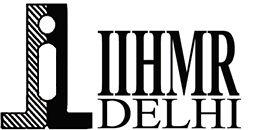 Thank You
Any Questions
17